Морозные узоры
Загадочная снежная пора.
Красавица ты зимушка-зима!
Окутываешь нас ты одеялом,
Заботишься, чтоб жарко нам не стало.
Ты даришь нам узоры на окне,
Мерцание деревьев в серебре!
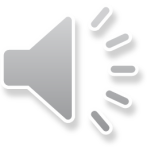 Морозные узоры
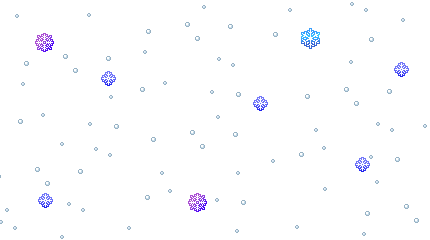 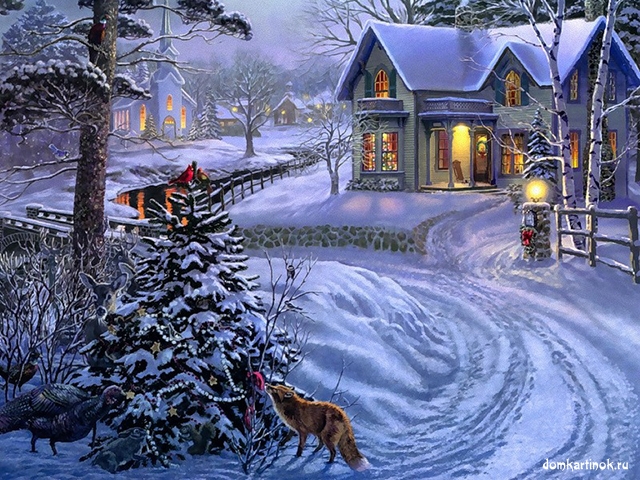 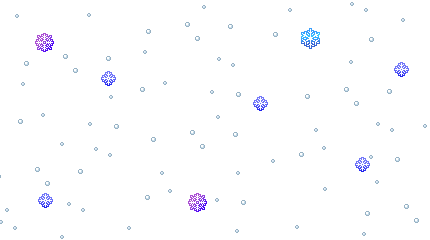 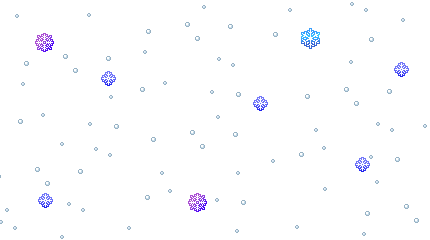 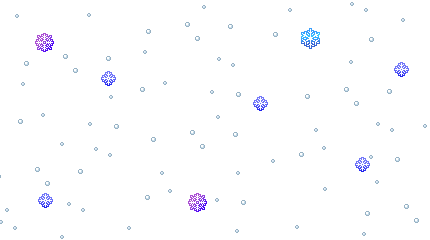 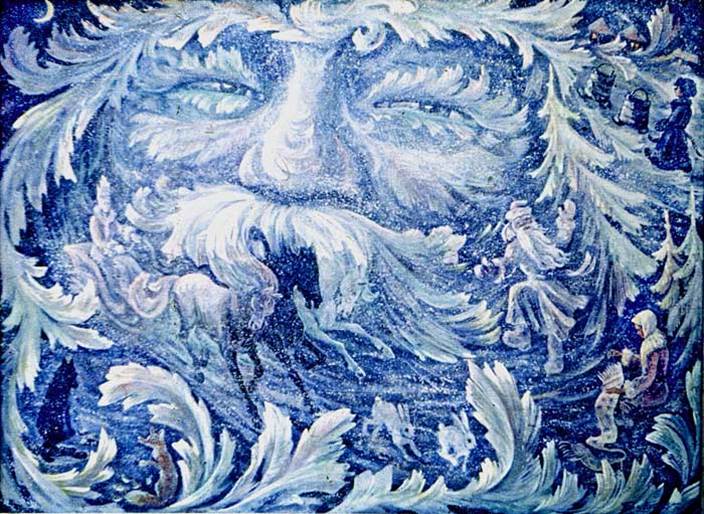 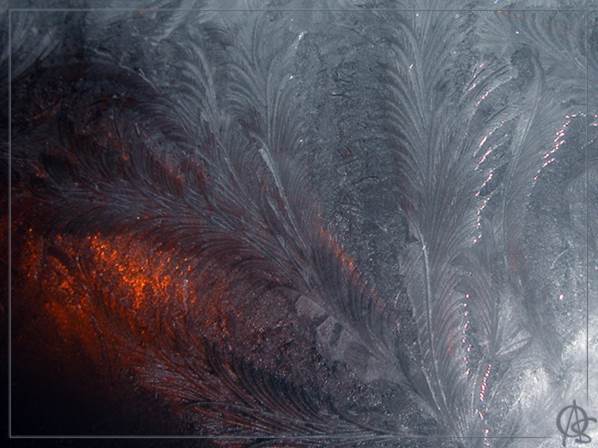 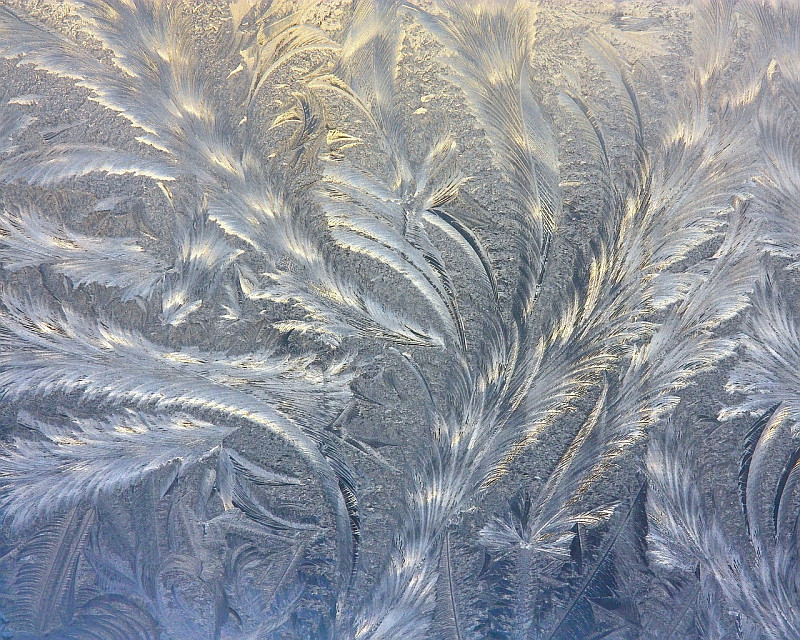 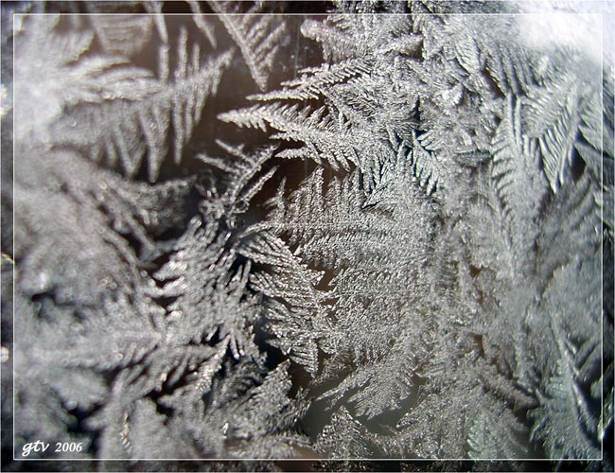 .
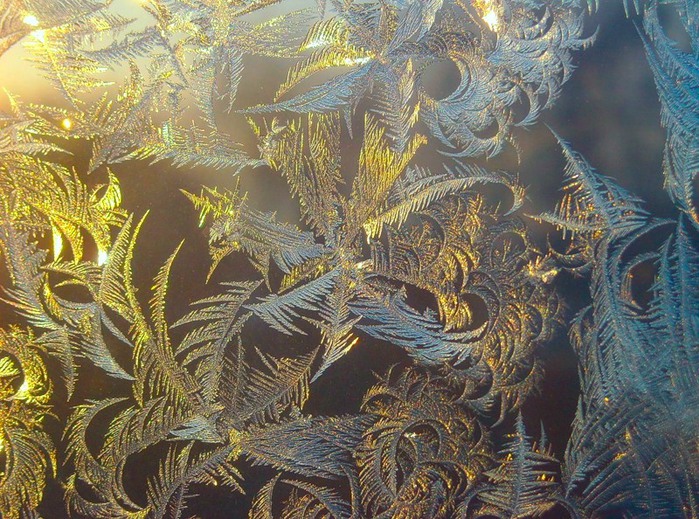 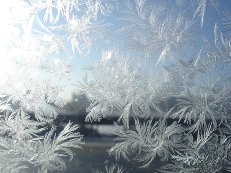 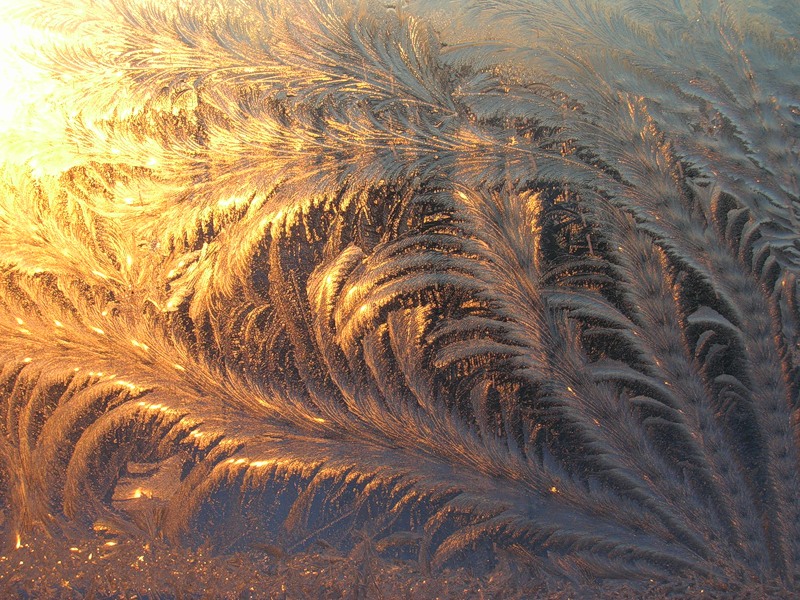 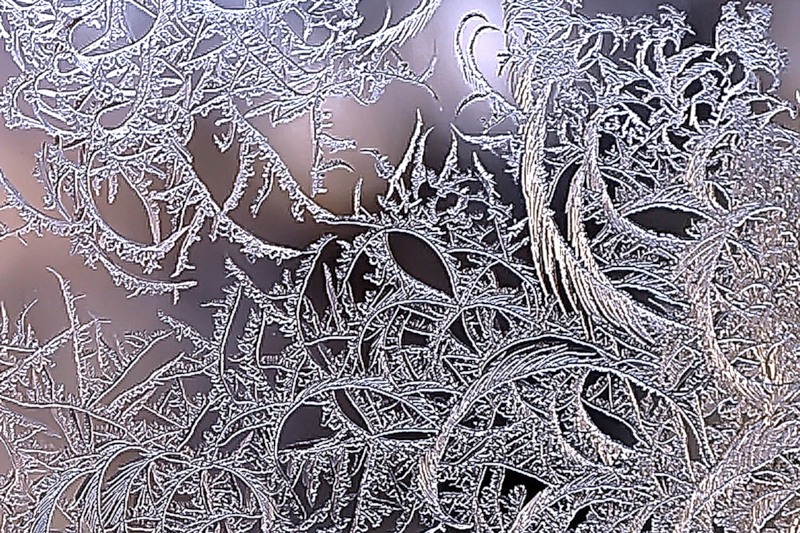 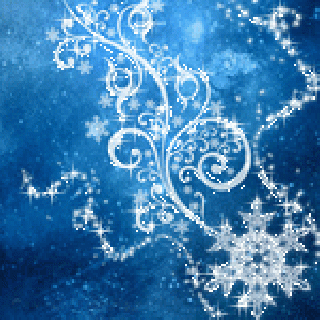 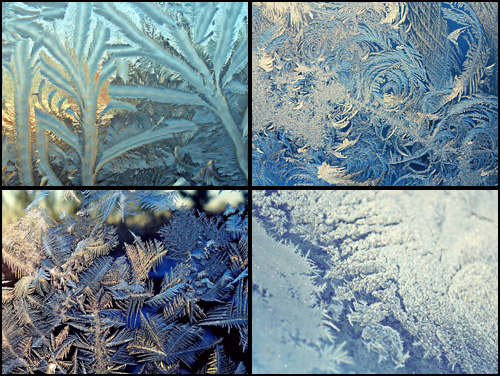 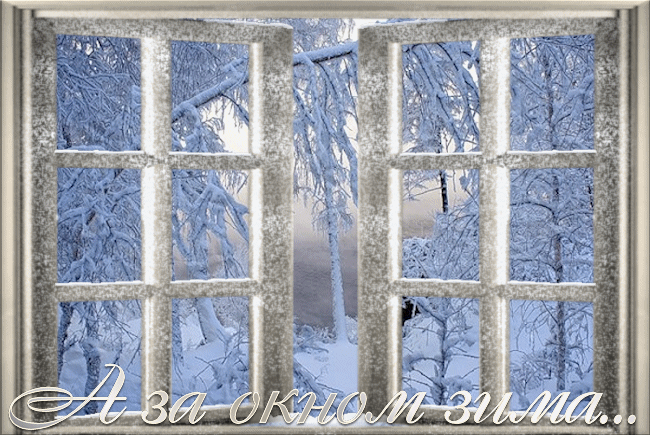 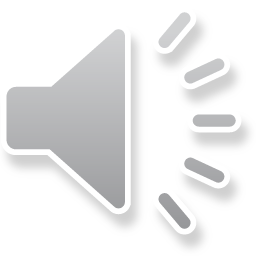